Inscription                          des Cultures créoles au Patrimoine culturel immatériel de l’UNESCOInscription of Creole Cultures to the Intangible Cultural Heritage of UNESCO
3rd country Conference 
“Creole as Cultural Heritage: Framing, strengthening and Advocating.”
August 15th and 16th, 2019 
University of the West Indies (UWI) Open Campus-Dominica
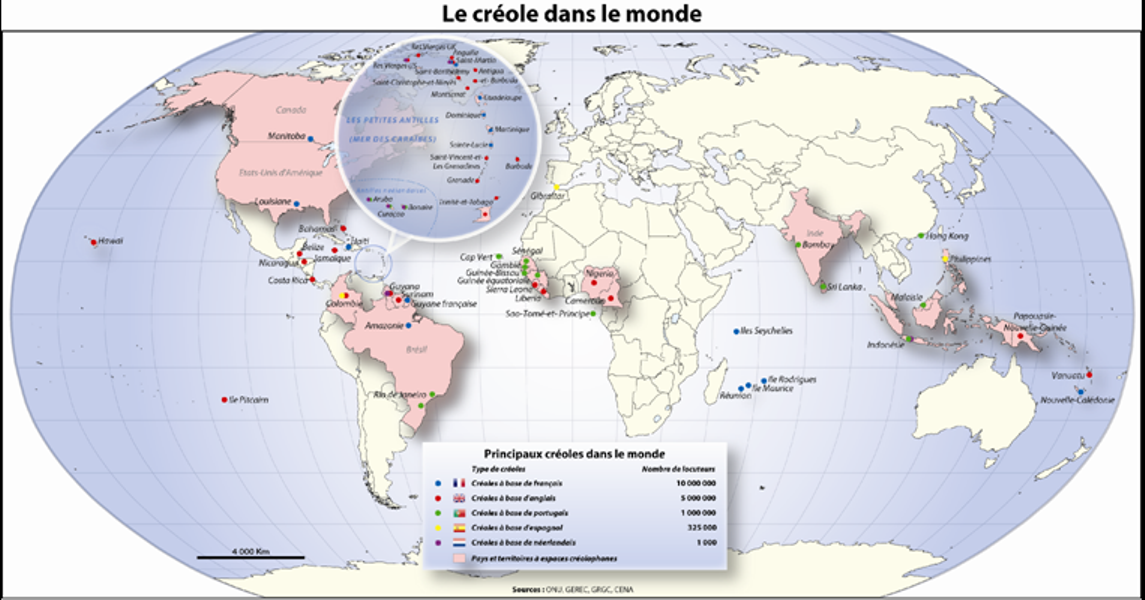 Kreolitude
The term ‘Kreolitude' refers to ‘Négritude’, 


a French literary and political movement
of the 1930s,’40s, and ’50s,


linked to anticolonialism and slavery.
As a result of this literary movement and while ensuring 
that the research in progress                                                                          and the recognitions derived are not obscured, 

‘Kreolitude’ proposes 
an artistic and cultural framework    
to define Creole culture 
in all its components.
The complexity of its origins leads to 
a composite identity that does not allow an individual to fall into 
the myth of returning to ancestral roots. 

But it leads to an individual 'reconstruction’ 
within a new culture, rich in its differences.

It implies a sense of creativity and inventiveness 
so that these differences become a collective work in a process 
of creation that goes far beyond a merely juxtaposed
multi-cultural society.
‘Kreolitude’ definitely aims at the future 
thus contributing to the construction of a better world. 

Therefore one needs to identify the values ​
​that have allowed the Creole people around the world
 to set up a society of peace, 
respectful of its cultural differences, 
harmoniously mixed 
(though imperfect because in daily becoming) .
Creole values
Living together in peace and harmony, especially through the practice of dialogue and compromise

Solidarity
`
Resisting injustice and practicing love and respect for other human beings, the neighbour, the 'big family’

Welcoming people and practising hospitality 

Tolerance towards different religious practices, acceptance of freedom of worship and different beliefs

Cooperation and 'work together' with a sense of celebration

The profound, 'umbilical' link with Nature, mother earth and 
the ancestors.
If Creolity is defined as a feeling, i.e. to be Creole, 

‘Kreolitude’ would be defined as an action, 
that of understanding the Creole fact and 
knowing what it can bring to other people.
 
It aims today at offering an alternative to the current
 “merchant” ' civilization.
As a symbol, 
a file will be presented to 
UNESCO 
for the inscription of 'Creoles Cultures’ 
on the Representative List of the 
Intangible Cultural Heritage of Humanity.
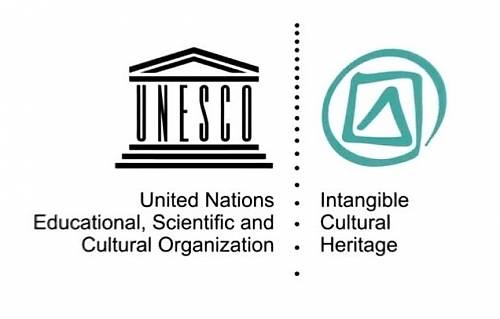 Belize, Guatemala, Honduras and Nicaragua: 
Language, dance and music of the Garifuna in 2001 

Brazil: 	Capoeira circle in 2014 

Cuba : 	The Rumba in 2016 
	     	The Tumba Francesa in 2003

France, Guadeloupe:  The Gwoka  in 2014 

France, Réunion Island:  The Maloya in 2009 

Jamaica : The Reggae in 2018 
           	Maroon heritage of Moore Town in 2003

Mauritius : The Séga tambour of Rodrigues in 2017 
 	              The Séga tipik in 2014 .
In February 2018, the Group
 "Creole cultures / Kiltir Kreol / Cultures créoles" 
  was introduced on LinkedIn (https://www.linkedin.com/groups/8259466), 
dealing with the theme 
"Developing a knowledge base on creole cultures”.

This initiative aims at raising awareness among artists, 
cultural professionals, creators and mediators, 
so that they transmit their passion for their heritage 
to the public at large.


                Creoles cultures / Kiltir Kreol / Cultures créoles

       https://www.linkedin.com/groups/8259466
avec le soutien de / with the support of Wallonie-Bruxelles International
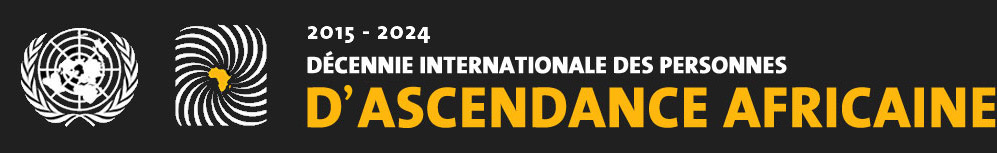 Marc LINTS
Sénior Consultant


Administrateur du groupe “crowdfunding-financement participatif” (Capacity4dev.eu)
http://capacity4dev.ec.europa.eu/crowdfunding/ 

Administrateur du projet « G3MS » (Capacity4dev.eu)
https://europa.eu/capacity4dev/g3ms

France : Collaborateur du LABA  
http://lelaba.eu/

Seychelles : Coordinateur du Réseau Euro-ACP pour le patrimoine 

Creoles cultures / Kiltir Kreol / Cultures créoles
https://www.linkedin.com/groups/8259466
Contact:
Actions Culturelles Internationales asbl
Belgique België Belgium
TEL +322 358 52 39 Portable +32475 85 52 39 
SKYPE ID : marclints 
Courriel :  mmarclints@gmail.com